فصل پنجم : حس و حرکت

نام دبیر: فاطمه شاهی
مقطع تحصیلی:سال دوم دوره اول متوسطه(هشتم)
مدرسه: سرای دانش واحد رسالت
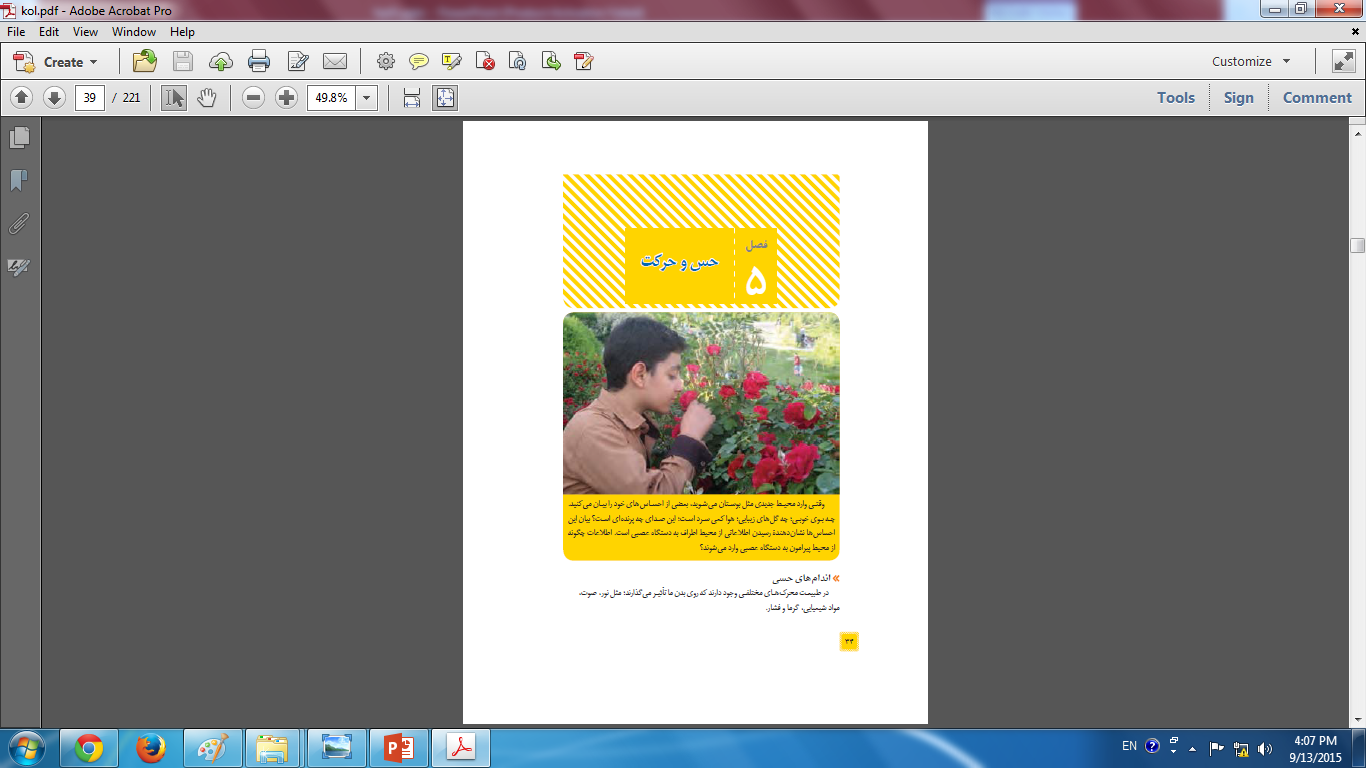 اندام حسی : اندام هایی که در اثر محرک خاصی را دریافت و به پیام عصبی تبدیل می کند
گیرنده حسی : همان نورون ها یا گیرنده عصبی هستند که پیام محرک را دریافت کرده و به پیام عصبی تبدیل کرده و انتقال می دهند
چشم :
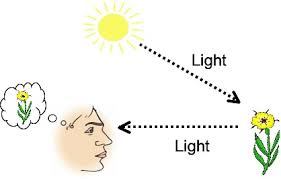 چشم : چگونگی دیدن اجسام

سلول های گیرنده چشم در لایه ی شبکیه             مخروطی      حساس به نورهای اصلی قرمز و سبز و آبی
                                                                               استوانه ای      دید در تاریکی
مرکز حس بینایی در قسمت پس سری قشر مخ قرار دارد
ساختمان چشم
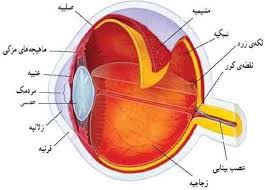 گوش
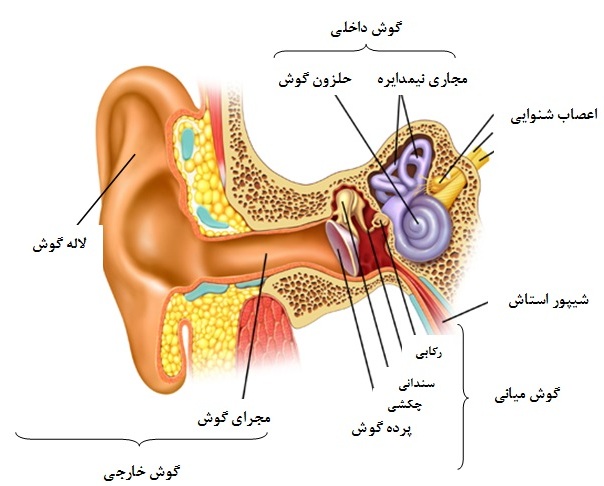 مرکز شنوایی در قسمت گیجگاهی قشر مخ قرار دارد
بینی
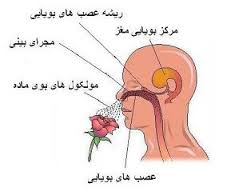 مرکز حس بویایی در جلوی نیمکره های مخ است 
آیا وجود حس بویایی مفید است ؟
زبان
گیرنده های چشایی روی زبان و دیواره های دهان قرار دارند و مواد غذایی پس از حل شدن در بزاق روی این گیرنده ها قرار می گیرند و پیام عصبی ایجاد می کنند و به قشر مخ می فرستند
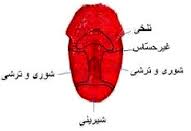 پوست
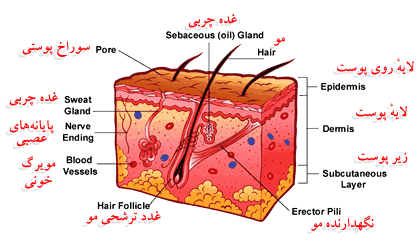 دستگاه حرکتی
اسکلت
ماهیچه
چگونه حرکت می کنیم         دستگاه حرکتی  
                                             دستگاه عصبی
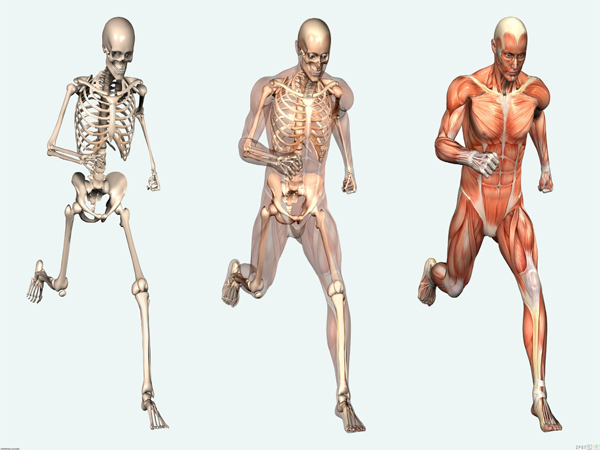 اسکلت
مجموع استخوان و غضروف و اتصالات بخش زنده است
غضروف با جذب مواد معدنی مثل کلسیم و فسفر سخت به استخوان تبدیل می شود 
فکر میکنید وظایف استخوان در بدن چه باشد؟
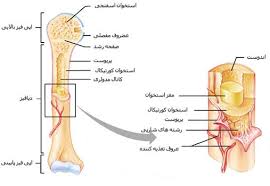 ساختمان استخوان               ماده زمینه ای : بافت پیوندی
                                             ماده درونش : رشته های پروتینی و مواد معدنی
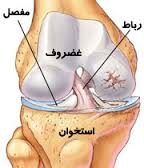 محل
غضروف                 نوک بینی – لاله گوش – محل اتصال
                            نرم و قابل انعطاف و مانع اصطکاک استخوان ها
رباط : بافت پیوندی محکم که استخوان ها را در محل مفصل متحرک بهم وصل می کند
ویژگی
انواع مفصل
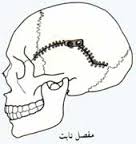 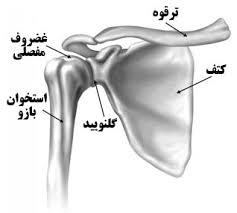 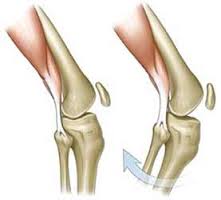 ماهیچه
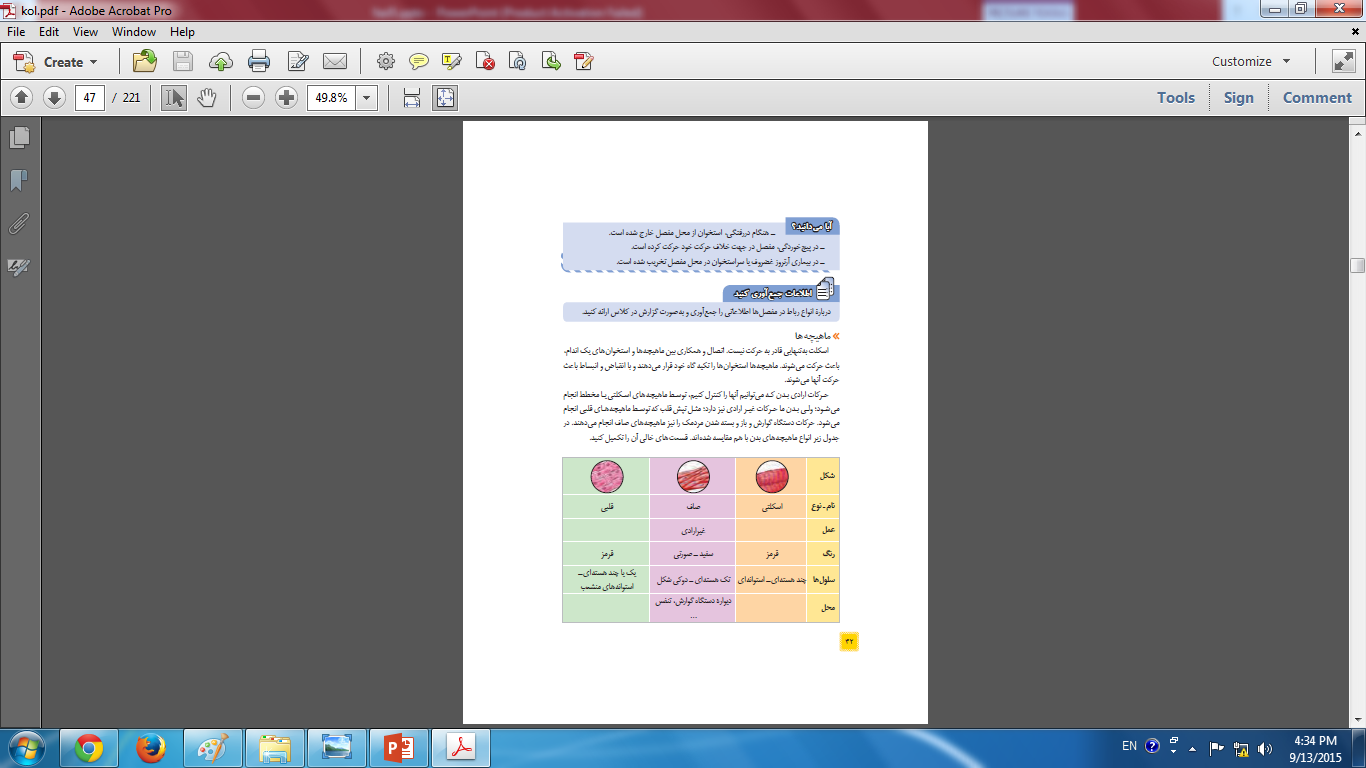 ساختار عملکرد ماهیچه اسکلتی
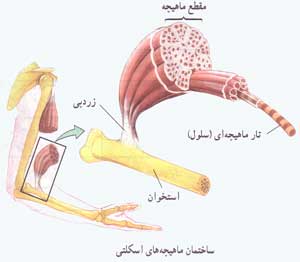 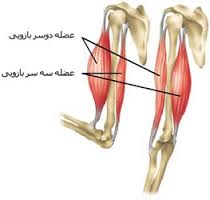 پایان
پایان
پایان